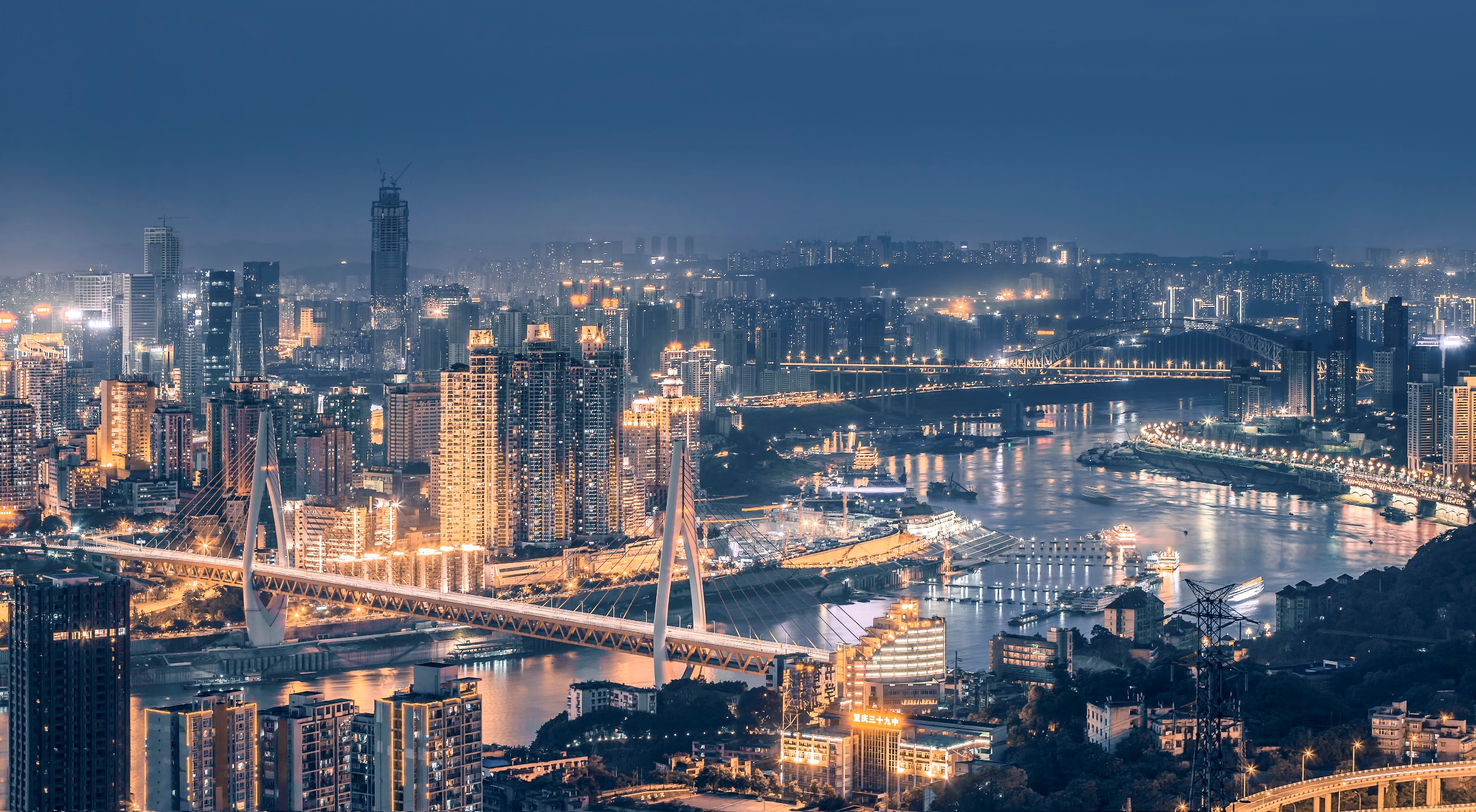 LOGO HERE
COMPANY
商务工作总结PPT
The user can demonstrate on a projector or computer, or print the presentation and make it into a film to be used in a wider field
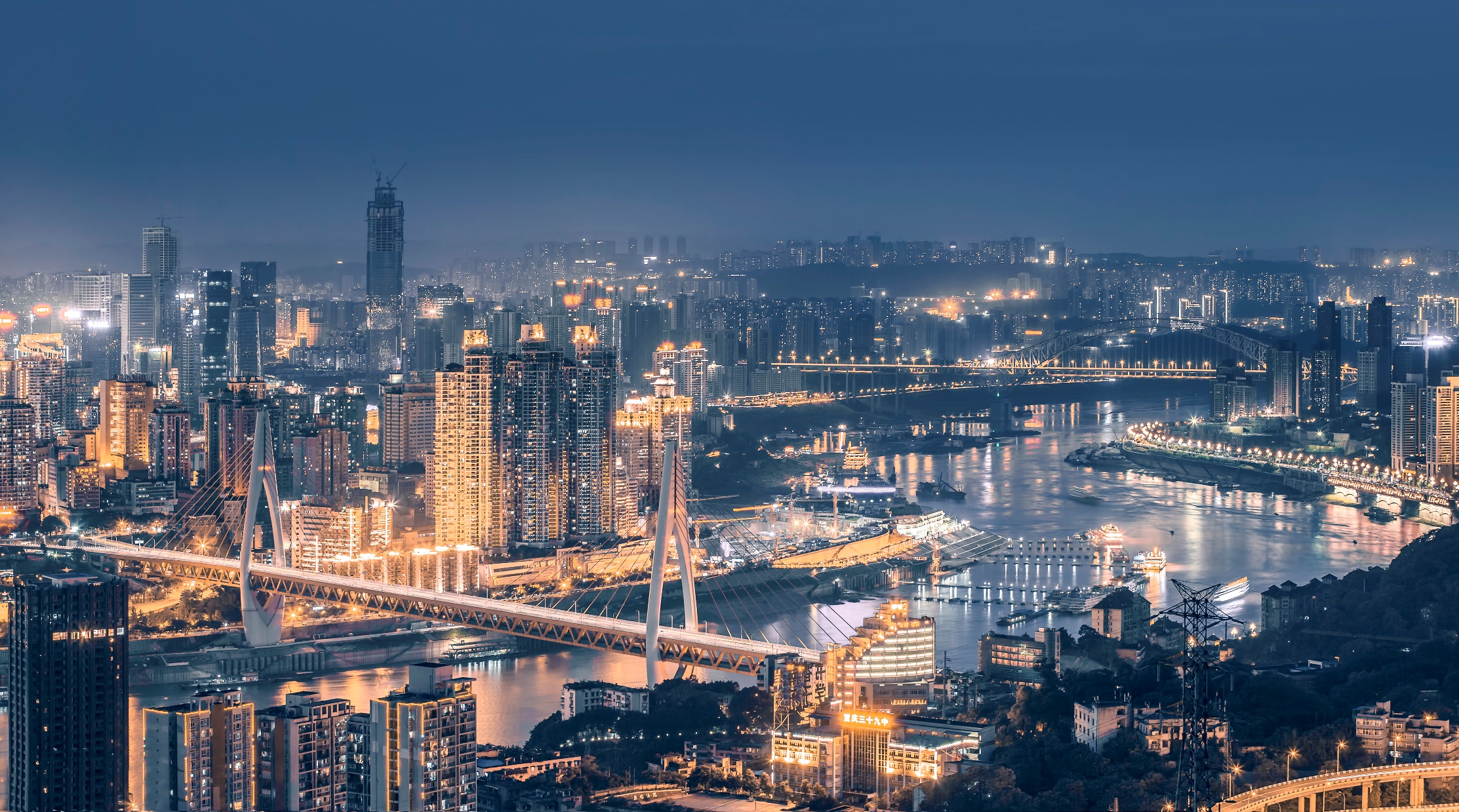 LOGO HERE
CONTENTS
公司与团队
1
项目介绍
2
产品与运营
3
发展前景
4
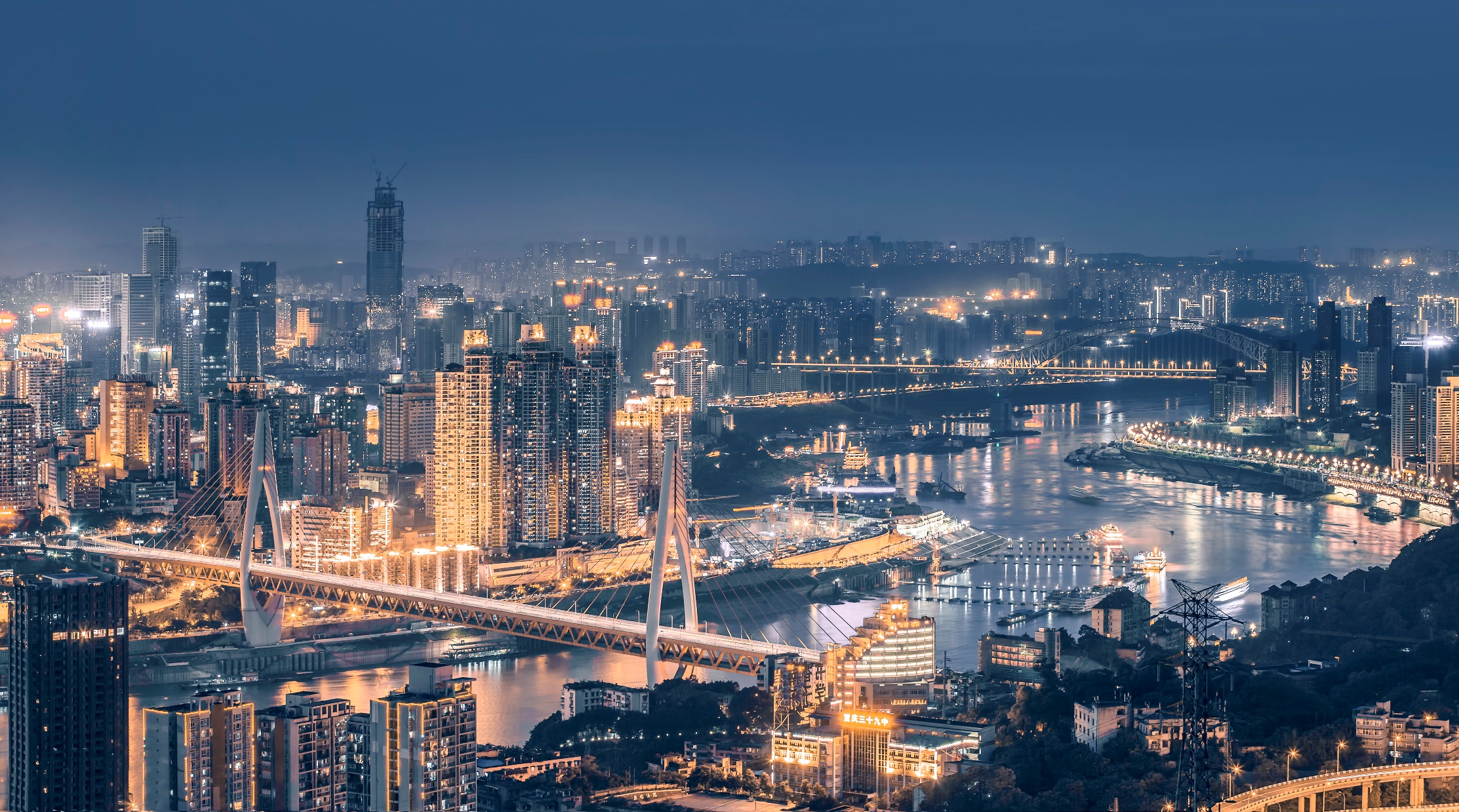 LOGO HERE
PART 01
单击输入标题
XXXX给你创意和灵感XXXX给你创意和灵感XXXX给你创意和灵感XXXX给你创意和灵感
LOGO HERE
单击输入标题
The user can demonstrate on a projector or computer
XXXX
XXXX给你创意和灵感XXXX给你创意和灵感
95%
XXXX
XXXX给你创意和灵感XXXX给你创意和灵感
30%
XXXX
XXXX给你创意和灵感XXXX给你创意和灵感
70%
80%
75%
LOGO HERE
单击输入标题
The user can demonstrate on a projector or computer
XXXX
XXXX
XXXX给你创意和灵感XXXX给你创意和灵感
标题文本预设
XXXX
XXXX给你创意和灵感XXXX给你创意和灵感
标题文本预设
XXXX
XXXX给你创意和灵感XXXX给你创意和灵感
XXXX
XXXX
XXXX给你创意和灵感XXXX给你创意和灵感
LOGO HERE
单击输入标题
The user can demonstrate on a projector or computer
05
04
03
XXXX
XXXX给你创意和灵感XXXX给你创意和灵感
XXXX
XXXX给你创意和灵感XXXX给你创意和灵感
XXXX
XXXX给你创意和灵感XXXX给你创意和灵感
XXXX
XXXX给你创意和灵感XXXX给你创意和灵感
XXXX
XXXX给你创意和灵感XXXX给你创意和灵感
02
01
LOGO HERE
单击输入标题
The user can demonstrate on a projector or computer
70%
80%
50%
30%
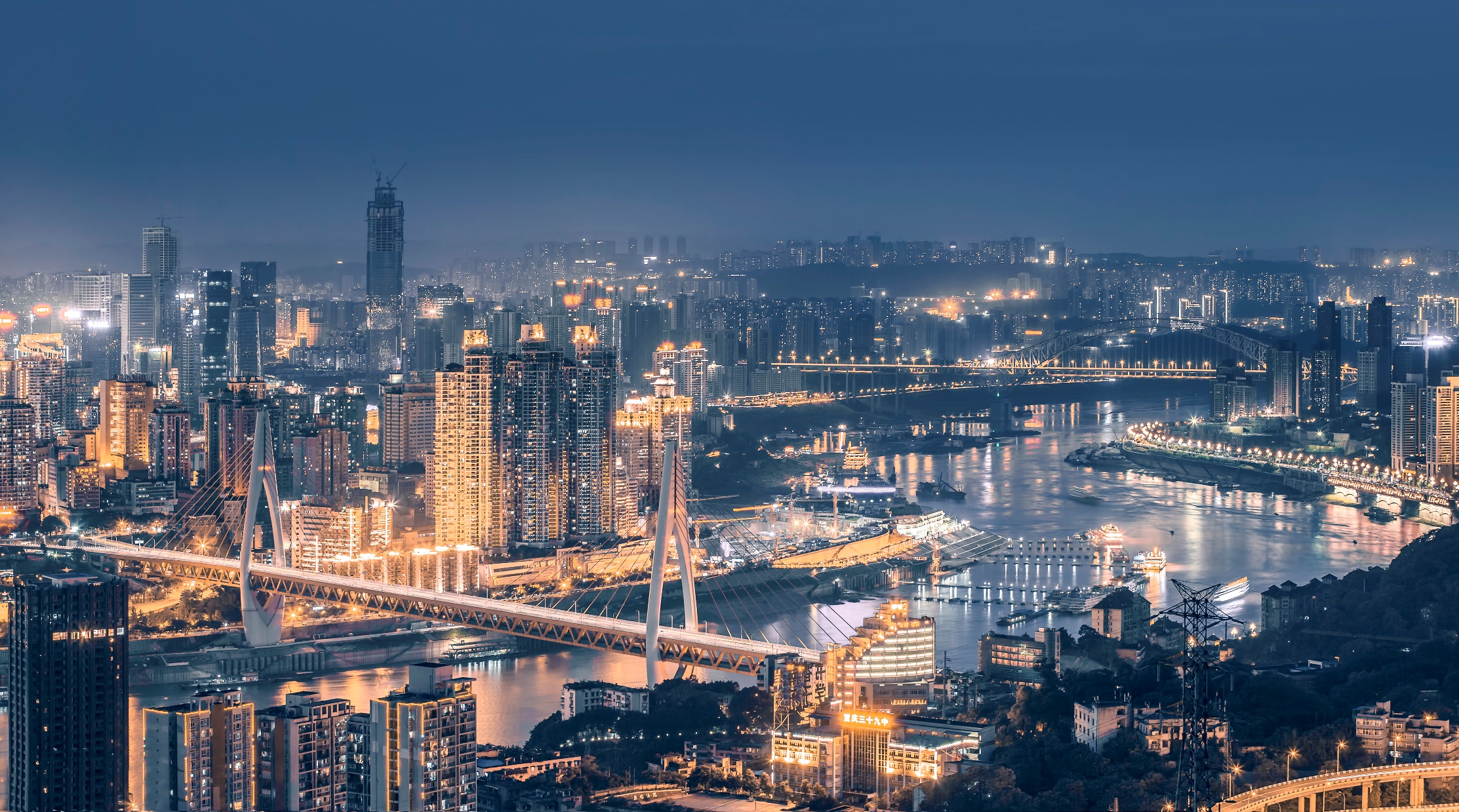 LOGO HERE
PART 02
单击输入标题
XXXX给你创意和灵感XXXX给你创意和灵感XXXX给你创意和灵感XXXX给你创意和灵感
LOGO HERE
单击输入标题
The user can demonstrate on a projector or computer
XXXX给你创意和灵感XXXX给你创意和灵感
XXXX给你创意和灵感XXXX给你创意和灵感
04
03
02
01
XXXX给你创意和灵感XXXX给你创意和灵感
XXXX给你创意和灵感XXXX给你创意和灵感
LOGO HERE
单击输入标题
The user can demonstrate on a projector or computer
XXXX给你创意和灵感XXXX给你创意和灵感
XXXX给你创意和灵感XXXX给你创意和灵感
XXXX给你创意和灵感XXXX给你创意和灵感
XXXX给你创意和灵感XXXX给你创意和灵感
XXXX给你创意和灵感XXXX给你创意和灵感
XXXX给你创意和灵感XXXX给你创意和灵感
LOGO HERE
单击输入标题
The user can demonstrate on a projector or computer
XXXX
XXXX给你创意和灵感XXXX给你创意和灵感
15
XXXX
XXXX给你创意和灵感XXXX给你创意和灵感
23
32
45
55
标题文本预设
标题文本预设
标题文本预设
标题文本预设
标题文本预设
XXXX
XXXX给你创意和灵感XXXX给你创意和灵感
LOGO HERE
单击输入标题
The user can demonstrate on a projector or computer
6
XXXX
XXXX给你创意和灵感XXXX给你创意和灵感
XXXX
XXXX给你创意和灵感XXXX给你创意和灵感
1
5
2
关键词
XXXX
XXXX给你创意和灵感XXXX给你创意和灵感
XXXX
XXXX给你创意和灵感XXXX给你创意和灵感
4
3
关键词
XXXX
XXXX给你创意和灵感XXXX给你创意和灵感
XXXX
XXXX给你创意和灵感XXXX给你创意和灵感
关键词
关键词
LOGO HERE
单击输入标题
The user can demonstrate on a projector or computer
标题文本预设
XXXX
XXXX给你创意和灵感XXXX给你创意和灵感
标题文本预设
XXXX
XXXX给你创意和灵感XXXX给你创意和灵感
标题文本预设
XXXX
XXXX给你创意和灵感XXXX给你创意和灵感
标题文本预设
XXXX
XXXX给你创意和灵感XXXX给你创意和灵感
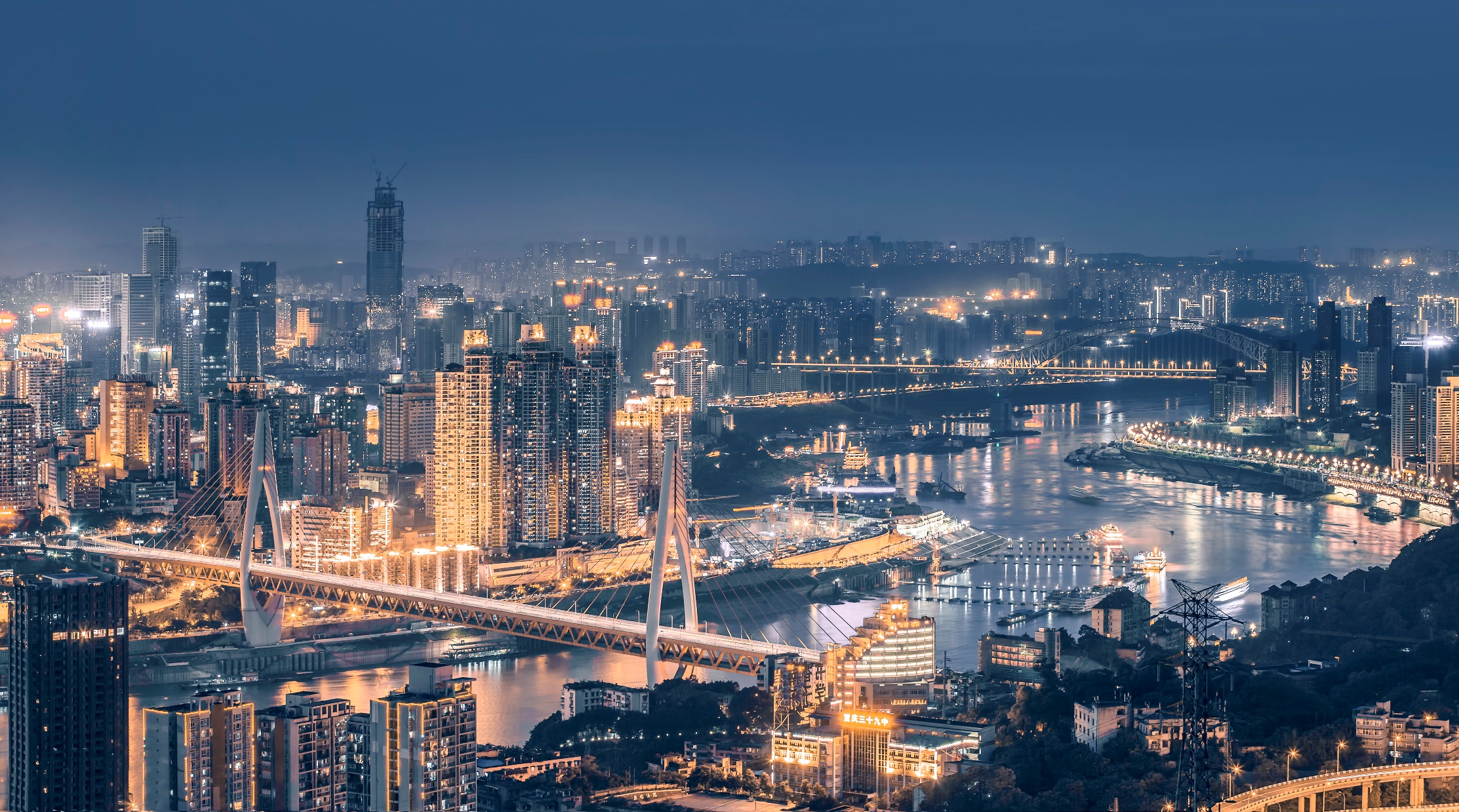 LOGO HERE
PART 03
单击输入标题
XXXX给你创意和灵感XXXX给你创意和灵感XXXX给你创意和灵感XXXX给你创意和灵感
LOGO HERE
单击输入标题
The user can demonstrate on a projector or computer
XXXX
XXXX给你创意和灵感XXXX给你创意和灵感
XXXX
XXXX给你创意和灵感XXXX给你创意和灵感
XXXX
XXXX给你创意和灵感XXXX给你创意和灵感
XXXX
XXXX给你创意和灵感XXXX给你创意和灵感
分类1
分类2
分类3
分类4
LOGO HERE
单击输入标题
The user can demonstrate on a projector or computer
XXXX
XXXX给你创意和灵感XXXX给你创意和灵感
XXXX
XXXX给你创意和灵感XXXX给你创意和灵感
XXXX
XXXX给你创意和灵感XXXX给你创意和灵感
XXXX
XXXX给你创意和灵感XXXX给你创意和灵感
LOGO HERE
单击输入标题
The user can demonstrate on a projector or computer
XXXX
XXXX给你创意和灵感XXXX给你创意和灵感
XXXX
XXXX给你创意和灵感XXXX给你创意和灵感
XXXX
XXXX给你创意和灵感XXXX给你创意和灵感
LOGO HERE
单击输入标题
The user can demonstrate on a projector or computer
XXXX
XXXX
XXXX给你创意和灵感XXXX给你创意和灵感
XXXX给你创意和灵感XXXX给你创意和灵感
XXXX
XXXX
XXXX给你创意和灵感XXXX给你创意和灵感
XXXX给你创意和灵感XXXX给你创意和灵感
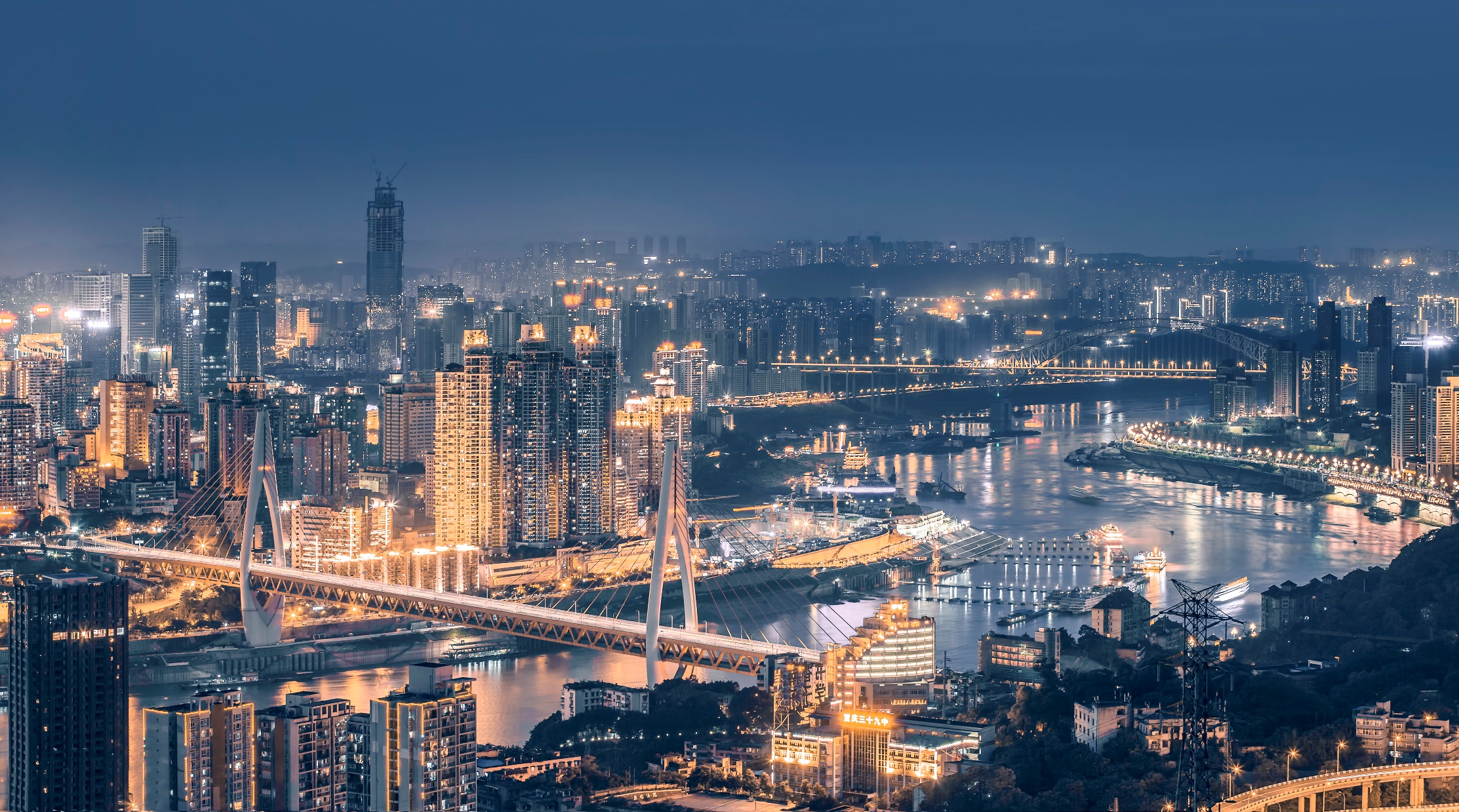 LOGO HERE
PART 04
单击输入标题
XXXX给你创意和灵感XXXX给你创意和灵感XXXX给你创意和灵感XXXX给你创意和灵感
LOGO HERE
单击输入标题
The user can demonstrate on a projector or computer
XXXX给你创意和灵感XXXX给你创意和灵感
XXXX给你创意和灵感XXXX给你创意和灵感
插入标签
插入标签
插入标签
XXXX给你创意和灵感XXXX给你创意和灵感
LOGO HERE
单击输入标题
The user can demonstrate on a projector or computer
XXXX
XXXX给你创意和灵感XXXX给你创意和灵感
XXXX
XXXX给你创意和灵感XXXX给你创意和灵感
XXXX
XXXX给你创意和灵感XXXX给你创意和灵感
01
03
05
02
04
XXXX
XXXX给你创意和灵感XXXX给你创意和灵感
XXXX
XXXX给你创意和灵感XXXX给你创意和灵感
LOGO HERE
单击输入标题
The user can demonstrate on a projector or computer
XXXX
XXXX给你创意和灵感XXXX给你创意和灵感
XXXX
XXXX给你创意和灵感XXXX给你创意和灵感
XXXX
XXXX给你创意和灵感XXXX给你创意和灵感
XXXX
XXXX给你创意和灵感XXXX给你创意和灵感
LOGO HERE
单击输入标题
The user can demonstrate on a projector or computer
标题文本预设
100
88%
80
65%
65%
64%
60
52%
52%
46%
46%
42%
40
20
标题文本预设
标题文本预设
标题文本预设
标题文本预设
标题文本预设
标题文本预设
标题文本预设
标题文本预设
标题文本预设
LOGO HERE
单击输入标题
The user can demonstrate on a projector or computer
XXXX
XXXX给你创意和灵感XXXX给你创意和灵感
XXXX
XXXX给你创意和灵感XXXX给你创意和灵感
关键词
关键词
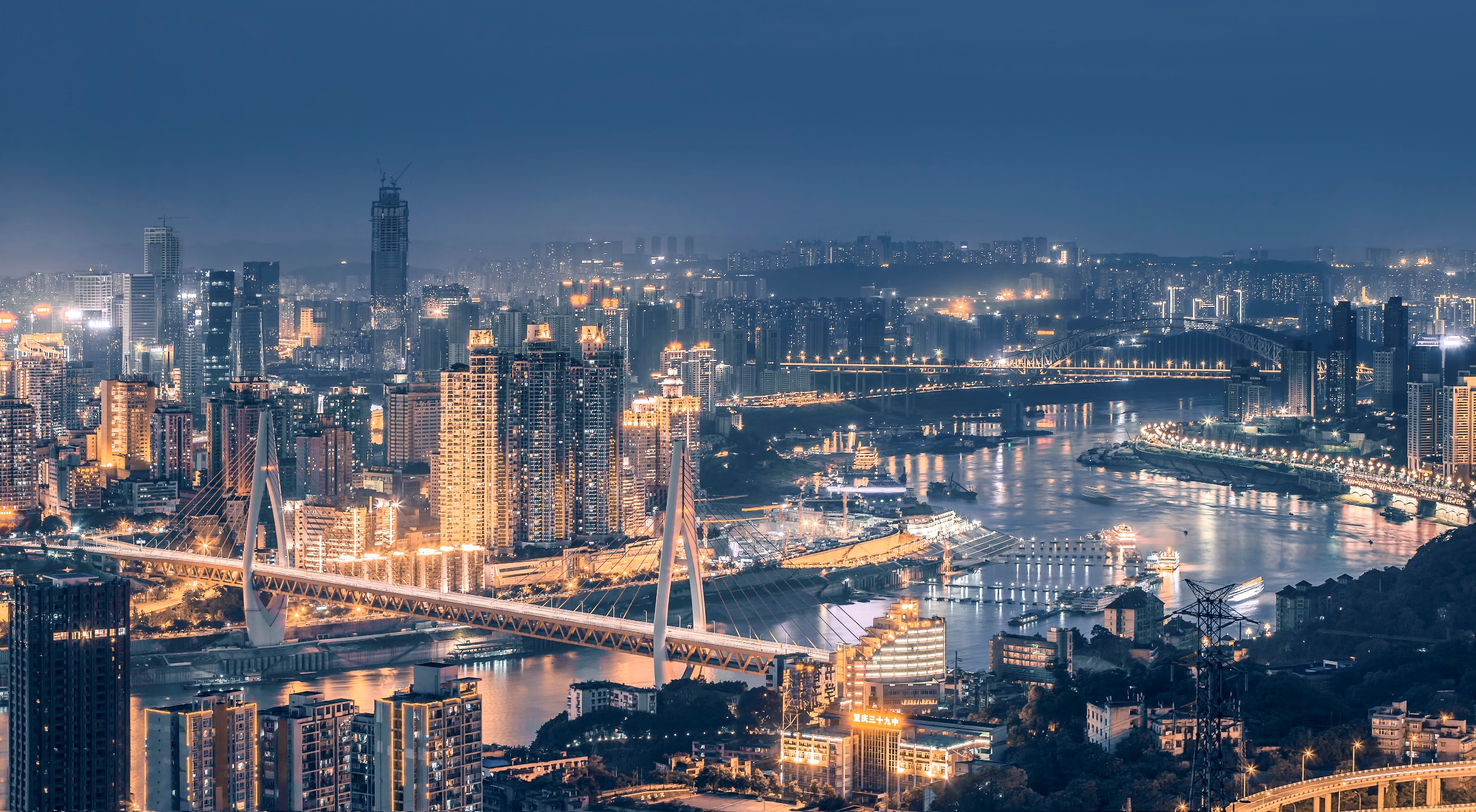 LOGO HERE
COMPANY
非常感谢您的观看
The user can demonstrate on a projector or computer, or print the presentation and make it into a film to be used in a wider field